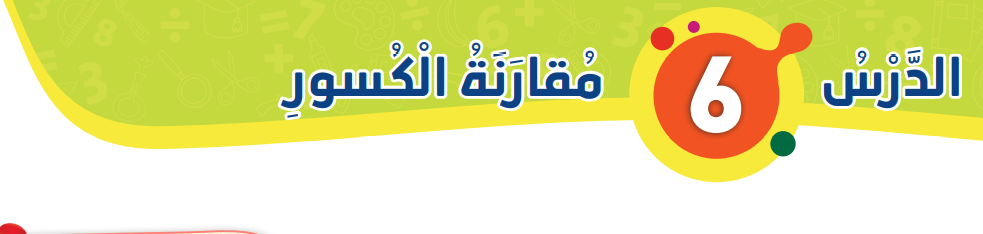 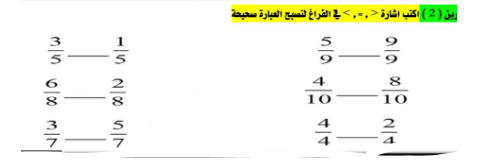 >
<
<
>
<
>
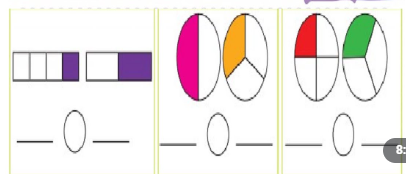 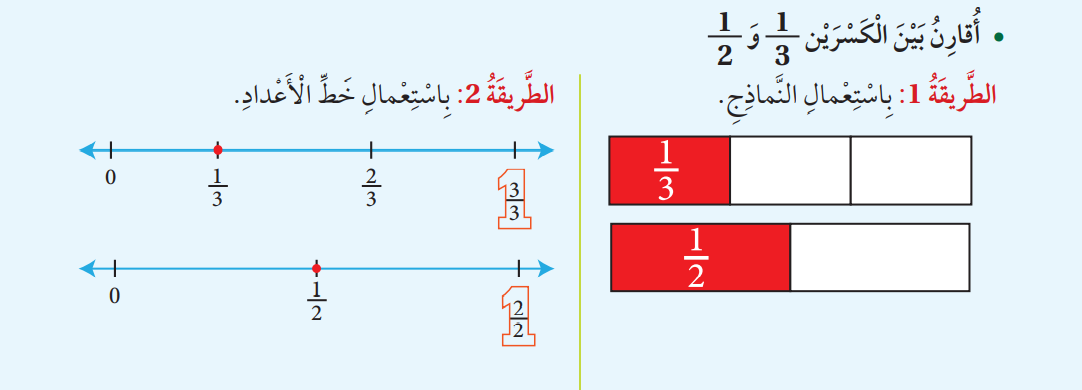 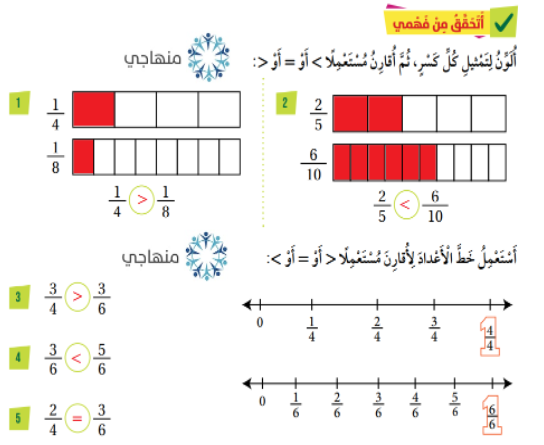 2
6
6
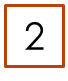 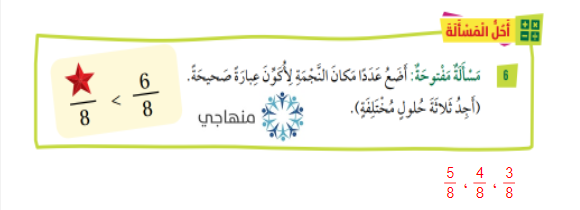 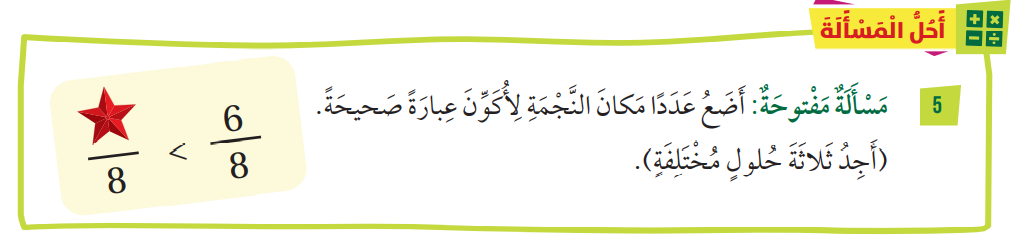 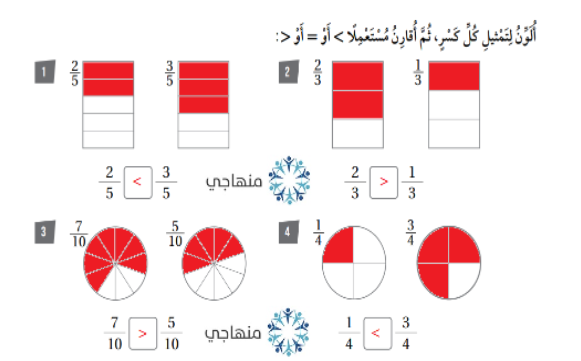 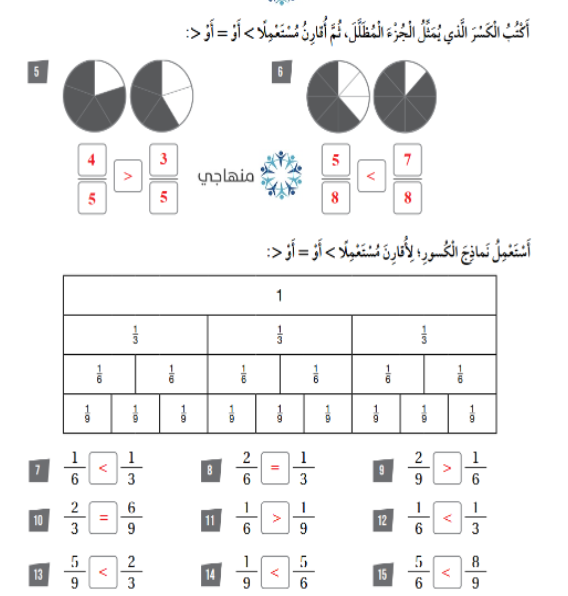 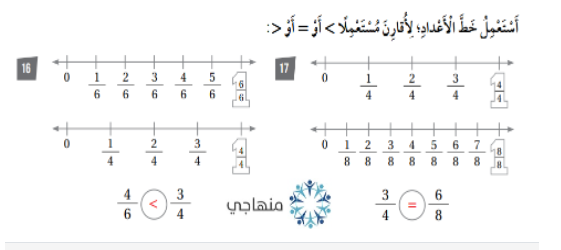